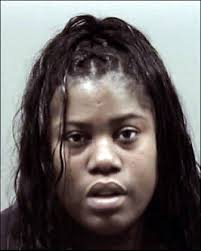 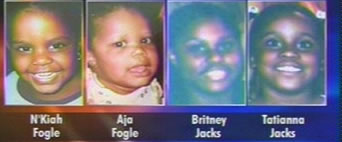 Explaining demon possession
Sickness
Satan
Symbolic
THE OUTSIDE
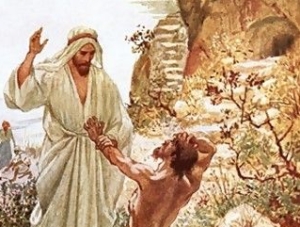 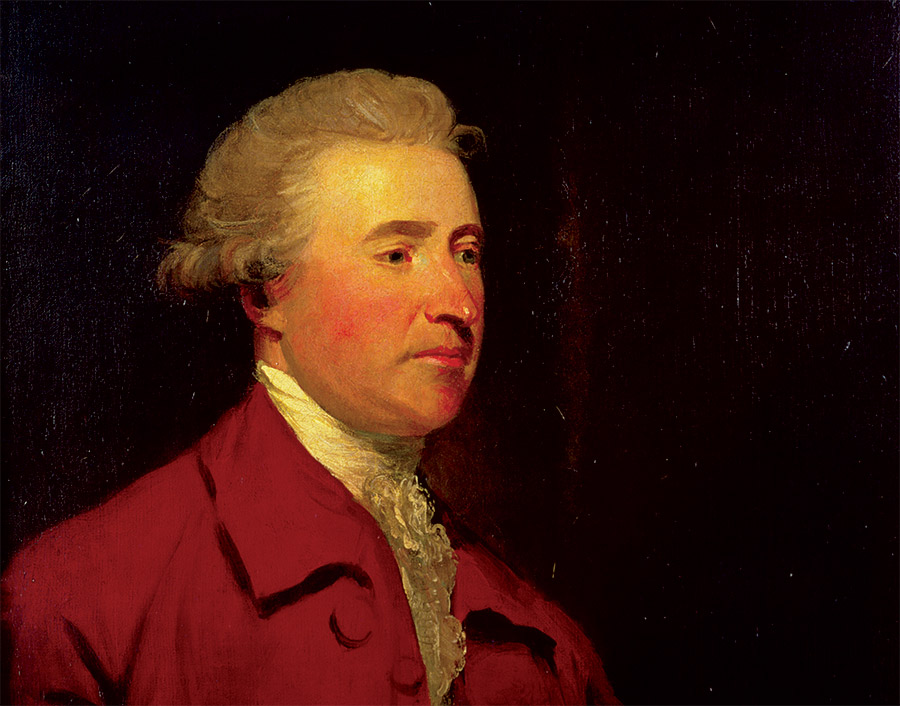 “Society can not exist unless a controlling power upon will and appetite be placed somewhere, and the less of it there is within, the more there must be without.”
THE OUTSIDE
THE INSIDE
THE UPSIDE
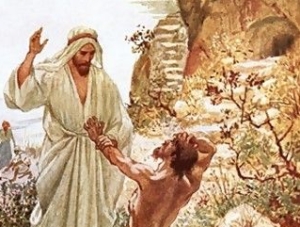